Sample quiz TakeTwo: recognize shapes
1A
1B…
For 1 set of smartsleeves, you can make up to 12  pairs
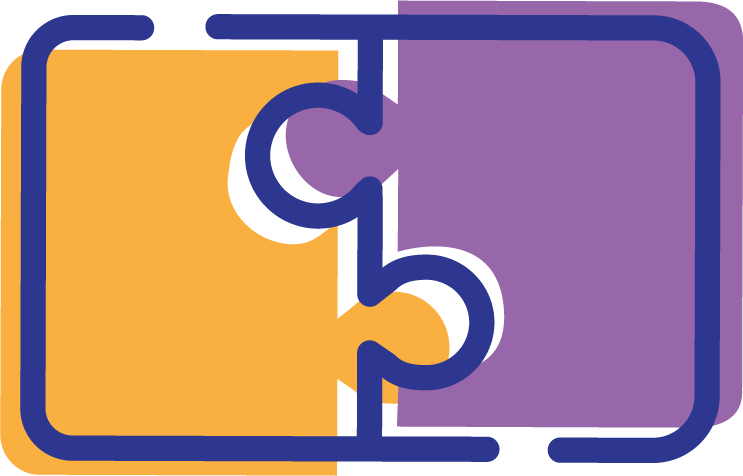 Sample quiz TakeTwo: combining silhouette and animal
1A
Elephant
1B…
For 1 set of smartsleeves, you can make up to 12  pairs
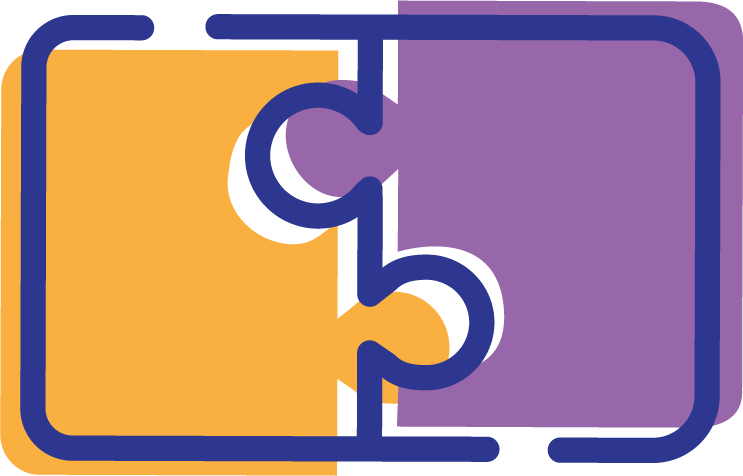 Sample quiz TakeTwo: combining words
Camp-
1A
fire
1B…
For 1 set of smartsleeves, you can make up to 12  pairs
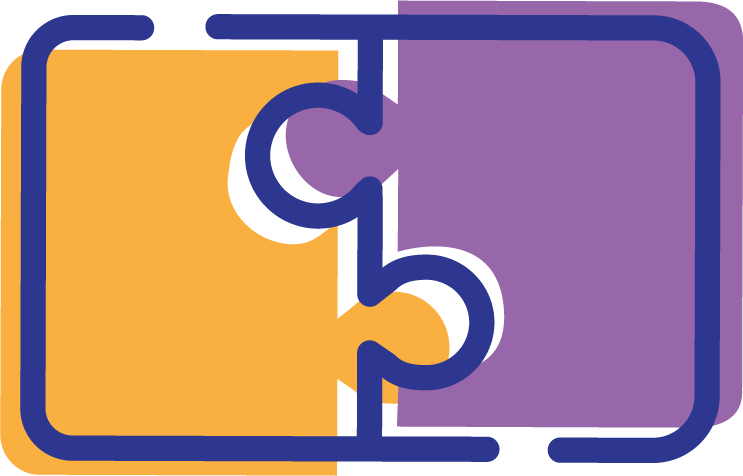 Sample quiz Triad: finding animal species together
1A
1B
For 1 set of smartsleeves, you can make up to 8 pairs
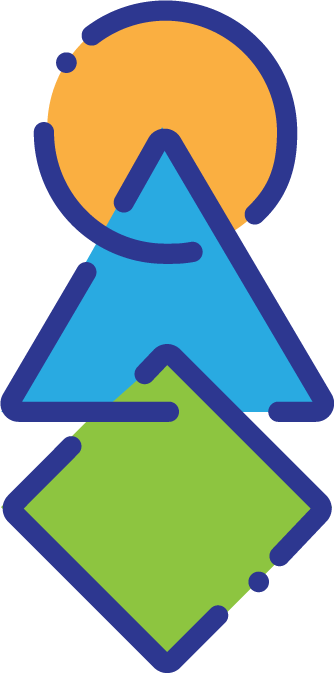 1C
2A
For 1 set of smartsleeves, you can make up to 8 pairs
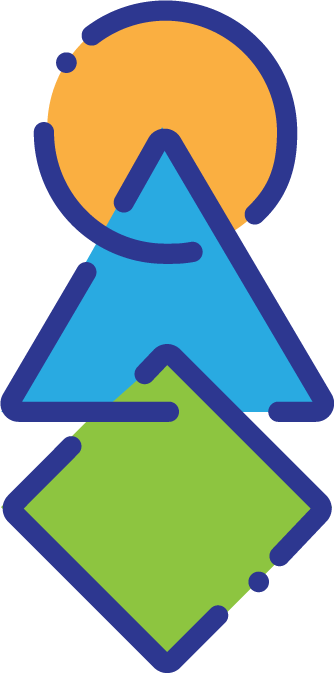 Sample quiz Lineloop: butterfly evolution
Egg
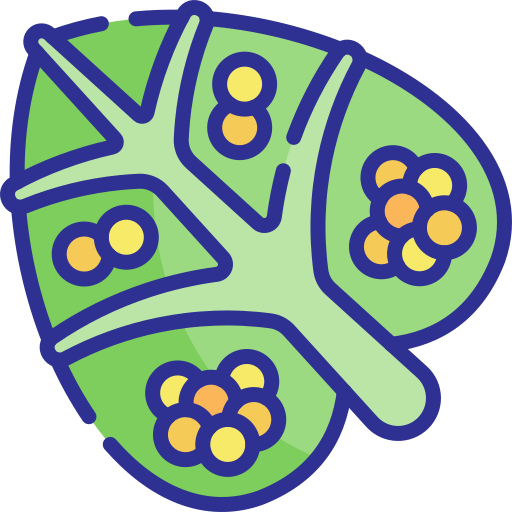 1A
Caterpillar
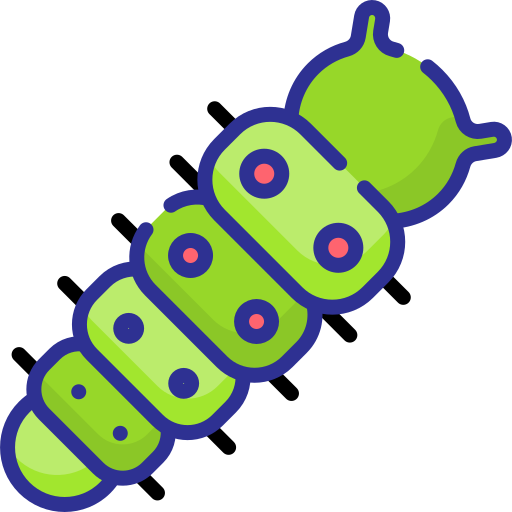 1B
For 1 set of smartsleeves, you can make a series of up to 12 items
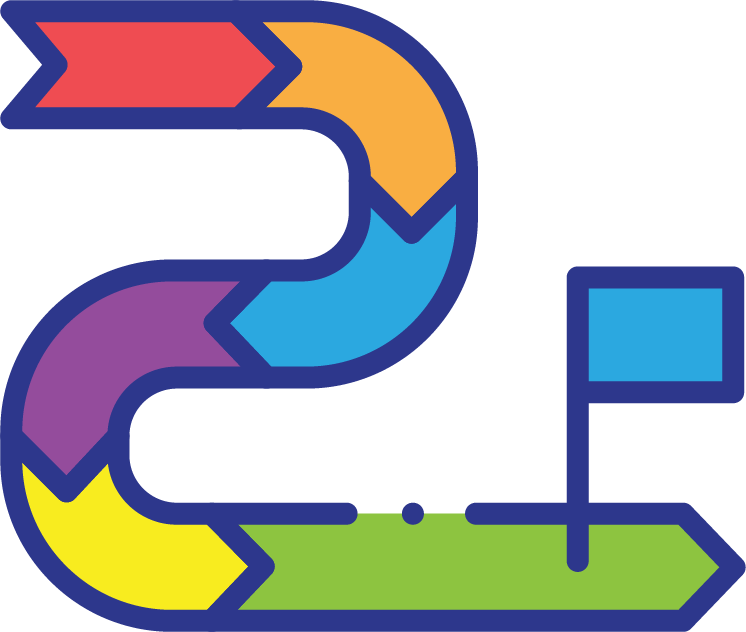 Cocoon
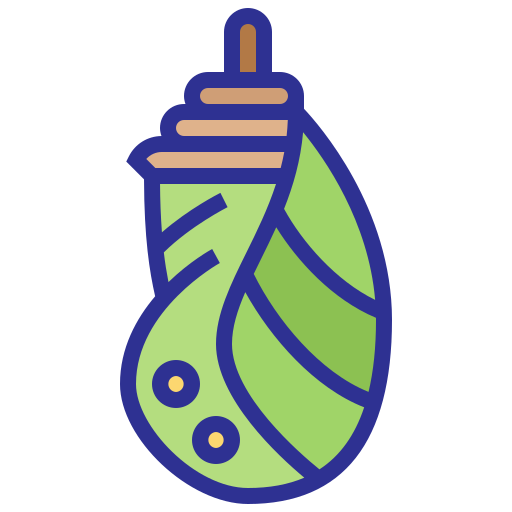 1C
Butterfly
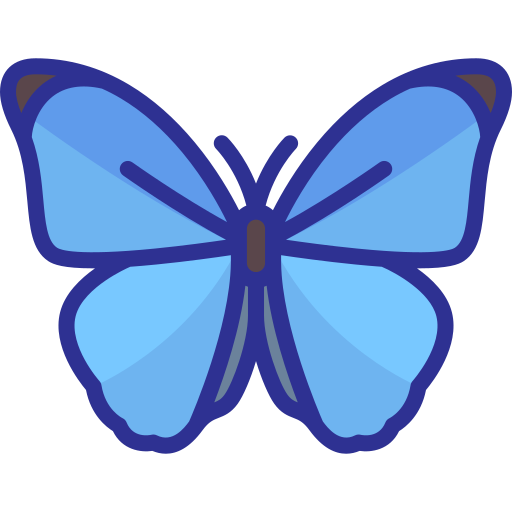 2A…
For 1 set of smartsleeves, you can make a series of up to 12 items
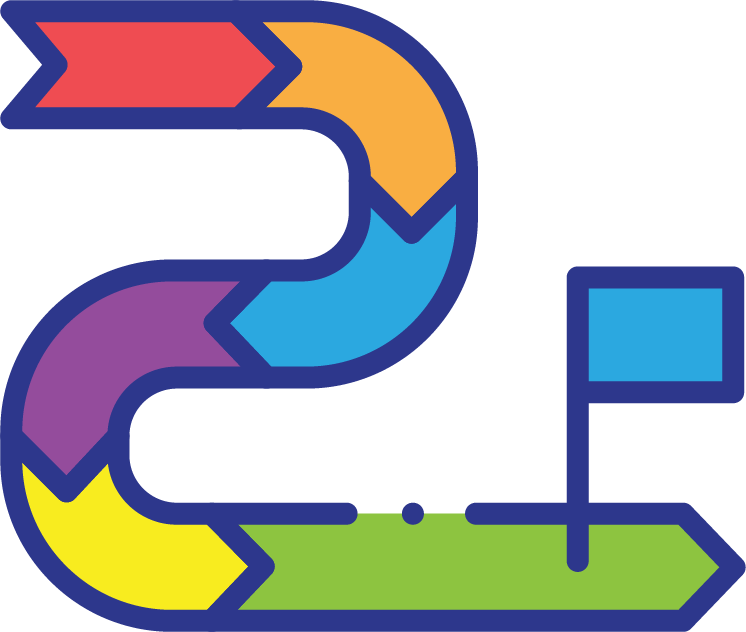